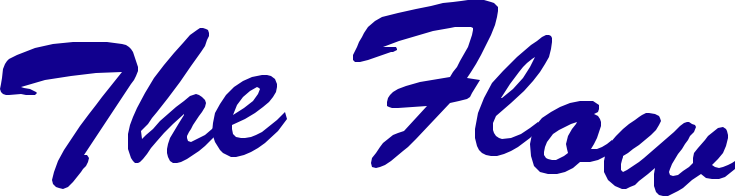 3
The Heart of Discipleship (#1/2) Training of the Disciple
Isaiah 50:4
Fostering Spiritual Growth in the Church
Martin Carlisle
[Speaker Notes: This series, Fostering Spiritual Growth in the Church, is all about reviving the people of God, initiating spiritual growth. We must not think this as the work of man. Revival is all about the work of God. We are fools if we use humans means to accomplish God’s work. On the other hand, we must remember that we pay very close attention to how we can get God to work. Remember this. God is at work. This is the whole meaning behind the Flow. The most important part is getting in a place where God is freely able to move and work. Think of a river. Things can block a river from going a certain direction. 
So I want to begin this series by focusing on how we can make ourselves fully open to the Spirit of God. This can be a dangerous topic as there are many thoughts on spirituality out there. The best is for us to go back to Jesus who was full of the Holy Spirit. We can learn much from His life on how to live in close communion with God. Interestingly, we will go to a prophesy about Christ in Isaiah 50:4-9 to study the person of Christ. We begin and end our study with Jesus Christ. 


The Flow
Establishing a Growth Pattern in the Church
1 Theology of the Flow
#2 The Flow in the whole of scriptures
#3 Level #1 - New believers (the child)
#4 Level #2 - Maturing disciple (young men) & mobilize coworkers
#5 Level #3 - Servant Leaders (within)
#6 Using the Flow with newcomers (house visitation)
#7 Full-time or tent maker (bivocational)
#8 Use as discipleship material

#1 Theology of the Flow (Eph 4 and 1 John 2:12-14)
Popular Purpose: The excitement of seeing how God can help me and others grow in the church. 
Teaching Purpose: Excite people as to what God wants to do in the church through training by showing them the theological basis and nature of The Flow.
The energy within: Excitement to see what God is doing and working with Him. How leaders work and what God expects of all His people. Seeing the mobilization of those in the church. God treasures the use of every bodies’ gifts.  He wants to reward them. 
: Growth in our lives: Godly character - living like Jesus; ministry skills ( serving like Jesus) and biblical knowledge - knowing like Jesus  (growth comes by seeing how God works through the Word in your life). Christlike character, service (ministry), and knowledge. 
Excitement, design, necessity and context (church Eph 4) of growth.]
Isaiah 50:4The Sovereign Lord* has given me a well-instructed tongue, to know the word that sustains the weary. He wakens me morning by morning, wakens my ear to listen like one being instructed. (NIV)* Hebrew YHWH – name of God (see Exodus 3:14)
[Speaker Notes: In a moment, one can see where one has been, where one needs to be and where one is at. It creates a greater willingness to seek what is right, normal and good. This produces a greater eagerness to grow and rejects the willingness just to be. Growth points us to a target. It fosters good questions like, “What are you going to be like when you grow up?” In enables one to take steps that help bring about normal growth. (One might think of a growing boy and his appetite).

This life and growth is a natural process. Just as the physical life grows, so does spiritual life. It does need time, but we do not need to doubt the presence of the growth principle. God assures us of this, and of course this is what we see in daily life and in our churches. This includes all Christians.



Let’s look at the complete ‘Flow’ diagram and answer these two questions.]
Isaiah’s Four Servant Songs
#1 Servant Song	42:1-4	His Person
#2 Servant Song	49:1-7	His Calling
#3 Servant Song 	50:4-9	His Determination
#4 Servant Song	52:13-53:12	His Availability

Prophecies of the Messiah

1 Cor 11:1 “Follow my example, as I follow the example of Christ.”
[Speaker Notes: In a moment, one can see where one has been, where one needs to be and where one is at. It creates a greater willingness to seek what is right, normal and good. This produces a greater eagerness to grow and rejects the willingness just to be. Growth points us to a target. It fosters good questions like, “What are you going to be like when you grow up?” In enables one to take steps that help bring about normal growth. (One might think of a growing boy and his appetite).

This life and growth is a natural process. Just as the physical life grows, so does spiritual life. It does need time, but we do not need to doubt the presence of the growth principle. God assures us of this, and of course this is what we see in daily life and in our churches. This includes all Christians.



Let’s look at the complete ‘Flow’ diagram and answer these two questions.]
“The Lord God has given Me the tongue of disciples” (Is 50:4a) To follow the example of the servant, we should be __________________________
[Speaker Notes: In a moment, one can see where one has been, where one needs to be and where one is at. It creates a greater willingness to seek what is right, normal and good. This produces a greater eagerness to grow and rejects the willingness just to be. Growth points us to a target. It fosters good questions like, “What are you going to be like when you grow up?” In enables one to take steps that help bring about normal growth. (One might think of a growing boy and his appetite).

This life and growth is a natural process. Just as the physical life grows, so does spiritual life. It does need time, but we do not need to doubt the presence of the growth principle. God assures us of this, and of course this is what we see in daily life and in our churches. This includes all Christians.



Let’s look at the complete ‘Flow’ diagram and answer these two questions.]
“The Lord God has given Me the tongue of disciples” (Is 50:4a) To follow the example of the servant, we should be a disciple/learner/one who is taught
[Speaker Notes: In a moment, one can see where one has been, where one needs to be and where one is at. It creates a greater willingness to seek what is right, normal and good. This produces a greater eagerness to grow and rejects the willingness just to be. Growth points us to a target. It fosters good questions like, “What are you going to be like when you grow up?” In enables one to take steps that help bring about normal growth. (One might think of a growing boy and his appetite).

This life and growth is a natural process. Just as the physical life grows, so does spiritual life. It does need time, but we do not need to doubt the presence of the growth principle. God assures us of this, and of course this is what we see in daily life and in our churches. This includes all Christians.



Let’s look at the complete ‘Flow’ diagram and answer these two questions.]
“Do your best to present yourself to God as one approved, a worker who does not need to be ashamed and who correctly handles the word of truth.” 2 Timothy 2:15 (NIV)
[Speaker Notes: In a moment, one can see where one has been, where one needs to be and where one is at. It creates a greater willingness to seek what is right, normal and good. This produces a greater eagerness to grow and rejects the willingness just to be. Growth points us to a target. It fosters good questions like, “What are you going to be like when you grow up?” In enables one to take steps that help bring about normal growth. (One might think of a growing boy and his appetite).

This life and growth is a natural process. Just as the physical life grows, so does spiritual life. It does need time, but we do not need to doubt the presence of the growth principle. God assures us of this, and of course this is what we see in daily life and in our churches. This includes all Christians.



Let’s look at the complete ‘Flow’ diagram and answer these two questions.]
“That I may know how to sustain the weary one with a word.” (Is 50:4b) The result of this learning is so that he can _________________________________
[Speaker Notes: In a moment, one can see where one has been, where one needs to be and where one is at. It creates a greater willingness to seek what is right, normal and good. This produces a greater eagerness to grow and rejects the willingness just to be. Growth points us to a target. It fosters good questions like, “What are you going to be like when you grow up?” In enables one to take steps that help bring about normal growth. (One might think of a growing boy and his appetite).

This life and growth is a natural process. Just as the physical life grows, so does spiritual life. It does need time, but we do not need to doubt the presence of the growth principle. God assures us of this, and of course this is what we see in daily life and in our churches. This includes all Christians.



Let’s look at the complete ‘Flow’ diagram and answer these two questions.]
“That I may know how to sustain the weary one with a word.” (Is 50:4b) The result of this learning is so that he can teach and encourage others
[Speaker Notes: In a moment, one can see where one has been, where one needs to be and where one is at. It creates a greater willingness to seek what is right, normal and good. This produces a greater eagerness to grow and rejects the willingness just to be. Growth points us to a target. It fosters good questions like, “What are you going to be like when you grow up?” In enables one to take steps that help bring about normal growth. (One might think of a growing boy and his appetite).

This life and growth is a natural process. Just as the physical life grows, so does spiritual life. It does need time, but we do not need to doubt the presence of the growth principle. God assures us of this, and of course this is what we see in daily life and in our churches. This includes all Christians.



Let’s look at the complete ‘Flow’ diagram and answer these two questions.]
“3 Praise be to the God and Father of our Lord Jesus Christ, the Father of compassion and the God of all comfort, 4 who comforts us in all our troubles, so that we can comfort those in any trouble with the comfort we ourselves receive from God.” 2 Cor 1:3-4 (NIV)
[Speaker Notes: In a moment, one can see where one has been, where one needs to be and where one is at. It creates a greater willingness to seek what is right, normal and good. This produces a greater eagerness to grow and rejects the willingness just to be. Growth points us to a target. It fosters good questions like, “What are you going to be like when you grow up?” In enables one to take steps that help bring about normal growth. (One might think of a growing boy and his appetite).

This life and growth is a natural process. Just as the physical life grows, so does spiritual life. It does need time, but we do not need to doubt the presence of the growth principle. God assures us of this, and of course this is what we see in daily life and in our churches. This includes all Christians.



Let’s look at the complete ‘Flow’ diagram and answer these two questions.]
Matthew 28:16-20 (NIV)The Great Commission16 Then the eleven disciples went to Galilee, to the mountain where Jesus had told them to go. 17 When they saw him, they worshiped him; but some doubted. 18 Then Jesus came to them and said, “All authority in heaven and on earth has been given to me. 19 Therefore go and make disciples of all nations, baptizing them in the name of the Father and of the Son and of the Holy Spirit, 20 and teaching them to obey everything I have commanded you. And surely I am with you always, to the very end of the age.”
[Speaker Notes: In a moment, one can see where one has been, where one needs to be and where one is at. It creates a greater willingness to seek what is right, normal and good. This produces a greater eagerness to grow and rejects the willingness just to be. Growth points us to a target. It fosters good questions like, “What are you going to be like when you grow up?” In enables one to take steps that help bring about normal growth. (One might think of a growing boy and his appetite).

This life and growth is a natural process. Just as the physical life grows, so does spiritual life. It does need time, but we do not need to doubt the presence of the growth principle. God assures us of this, and of course this is what we see in daily life and in our churches. This includes all Christians.



Let’s look at the complete ‘Flow’ diagram and answer these two questions.]
“He awakens Me morning by morning, He awakens My ear to listen as a disciple.” (Is 50:4c) The disciple spends time with God _________________________________
[Speaker Notes: In a moment, one can see where one has been, where one needs to be and where one is at. It creates a greater willingness to seek what is right, normal and good. This produces a greater eagerness to grow and rejects the willingness just to be. Growth points us to a target. It fosters good questions like, “What are you going to be like when you grow up?” In enables one to take steps that help bring about normal growth. (One might think of a growing boy and his appetite).

This life and growth is a natural process. Just as the physical life grows, so does spiritual life. It does need time, but we do not need to doubt the presence of the growth principle. God assures us of this, and of course this is what we see in daily life and in our churches. This includes all Christians.



Let’s look at the complete ‘Flow’ diagram and answer these two questions.]
“He awakens Me morning by morning, He awakens My ear to listen as a disciple.” (Is 50:4c) The disciple spends time with God daily
[Speaker Notes: In a moment, one can see where one has been, where one needs to be and where one is at. It creates a greater willingness to seek what is right, normal and good. This produces a greater eagerness to grow and rejects the willingness just to be. Growth points us to a target. It fosters good questions like, “What are you going to be like when you grow up?” In enables one to take steps that help bring about normal growth. (One might think of a growing boy and his appetite).

This life and growth is a natural process. Just as the physical life grows, so does spiritual life. It does need time, but we do not need to doubt the presence of the growth principle. God assures us of this, and of course this is what we see in daily life and in our churches. This includes all Christians.



Let’s look at the complete ‘Flow’ diagram and answer these two questions.]
Psalm 1 (NIV)1 Blessed is the one    who does not walk in step with the wickedor stand in the way that sinners take    or sit in the company of mockers,2 but whose delight is in the law of the Lord,    and who meditates on his law day and night.3 That person is like a tree planted by streams of water,    which yields its fruit in seasonand whose leaf does not wither—    whatever they do prospers.4 Not so the wicked!    They are like chaff    that the wind blows away.5 Therefore the wicked will not stand in the judgment,    nor sinners in the assembly of the righteous.6 For the Lord watches over the way of the righteous,    but the way of the wicked leads to destruction.
[Speaker Notes: In a moment, one can see where one has been, where one needs to be and where one is at. It creates a greater willingness to seek what is right, normal and good. This produces a greater eagerness to grow and rejects the willingness just to be. Growth points us to a target. It fosters good questions like, “What are you going to be like when you grow up?” In enables one to take steps that help bring about normal growth. (One might think of a growing boy and his appetite).

This life and growth is a natural process. Just as the physical life grows, so does spiritual life. It does need time, but we do not need to doubt the presence of the growth principle. God assures us of this, and of course this is what we see in daily life and in our churches. This includes all Christians.



Let’s look at the complete ‘Flow’ diagram and answer these two questions.]
“He awakens Me morning by morning, He awakens My ear to listen as a disciple.” (Is 50:4c) The disciple ______________________ to God
[Speaker Notes: In a moment, one can see where one has been, where one needs to be and where one is at. It creates a greater willingness to seek what is right, normal and good. This produces a greater eagerness to grow and rejects the willingness just to be. Growth points us to a target. It fosters good questions like, “What are you going to be like when you grow up?” In enables one to take steps that help bring about normal growth. (One might think of a growing boy and his appetite).

This life and growth is a natural process. Just as the physical life grows, so does spiritual life. It does need time, but we do not need to doubt the presence of the growth principle. God assures us of this, and of course this is what we see in daily life and in our churches. This includes all Christians.



Let’s look at the complete ‘Flow’ diagram and answer these two questions.]
“He awakens Me morning by morning, He awakens My ear to listen as a disciple.” (Is 50:4c) The disciple listens to God
[Speaker Notes: In a moment, one can see where one has been, where one needs to be and where one is at. It creates a greater willingness to seek what is right, normal and good. This produces a greater eagerness to grow and rejects the willingness just to be. Growth points us to a target. It fosters good questions like, “What are you going to be like when you grow up?” In enables one to take steps that help bring about normal growth. (One might think of a growing boy and his appetite).

This life and growth is a natural process. Just as the physical life grows, so does spiritual life. It does need time, but we do not need to doubt the presence of the growth principle. God assures us of this, and of course this is what we see in daily life and in our churches. This includes all Christians.



Let’s look at the complete ‘Flow’ diagram and answer these two questions.]
John 10:3-5 (NIV)3 The gatekeeper opens the gate for him, and the sheep listen to his voice. He calls his own sheep by name and leads them out. 4 When he has brought out all his own, he goes on ahead of them, and his sheep follow him because they know his voice. 5 But they will never follow a stranger; in fact, they will run away from him because they do not recognize a stranger’s voice.
[Speaker Notes: In a moment, one can see where one has been, where one needs to be and where one is at. It creates a greater willingness to seek what is right, normal and good. This produces a greater eagerness to grow and rejects the willingness just to be. Growth points us to a target. It fosters good questions like, “What are you going to be like when you grow up?” In enables one to take steps that help bring about normal growth. (One might think of a growing boy and his appetite).

This life and growth is a natural process. Just as the physical life grows, so does spiritual life. It does need time, but we do not need to doubt the presence of the growth principle. God assures us of this, and of course this is what we see in daily life and in our churches. This includes all Christians.



Let’s look at the complete ‘Flow’ diagram and answer these two questions.]
Discussion QuestionsWhat has someone shared with you from God’s word that encouraged you?How have you heard God speak to you in the past?What training do you need to reach out to the people God has placed in your life?
[Speaker Notes: In a moment, one can see where one has been, where one needs to be and where one is at. It creates a greater willingness to seek what is right, normal and good. This produces a greater eagerness to grow and rejects the willingness just to be. Growth points us to a target. It fosters good questions like, “What are you going to be like when you grow up?” In enables one to take steps that help bring about normal growth. (One might think of a growing boy and his appetite).

This life and growth is a natural process. Just as the physical life grows, so does spiritual life. It does need time, but we do not need to doubt the presence of the growth principle. God assures us of this, and of course this is what we see in daily life and in our churches. This includes all Christians.



Let’s look at the complete ‘Flow’ diagram and answer these two questions.]